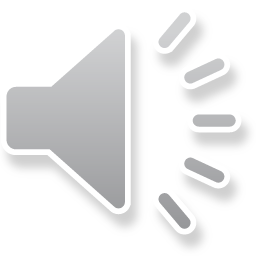 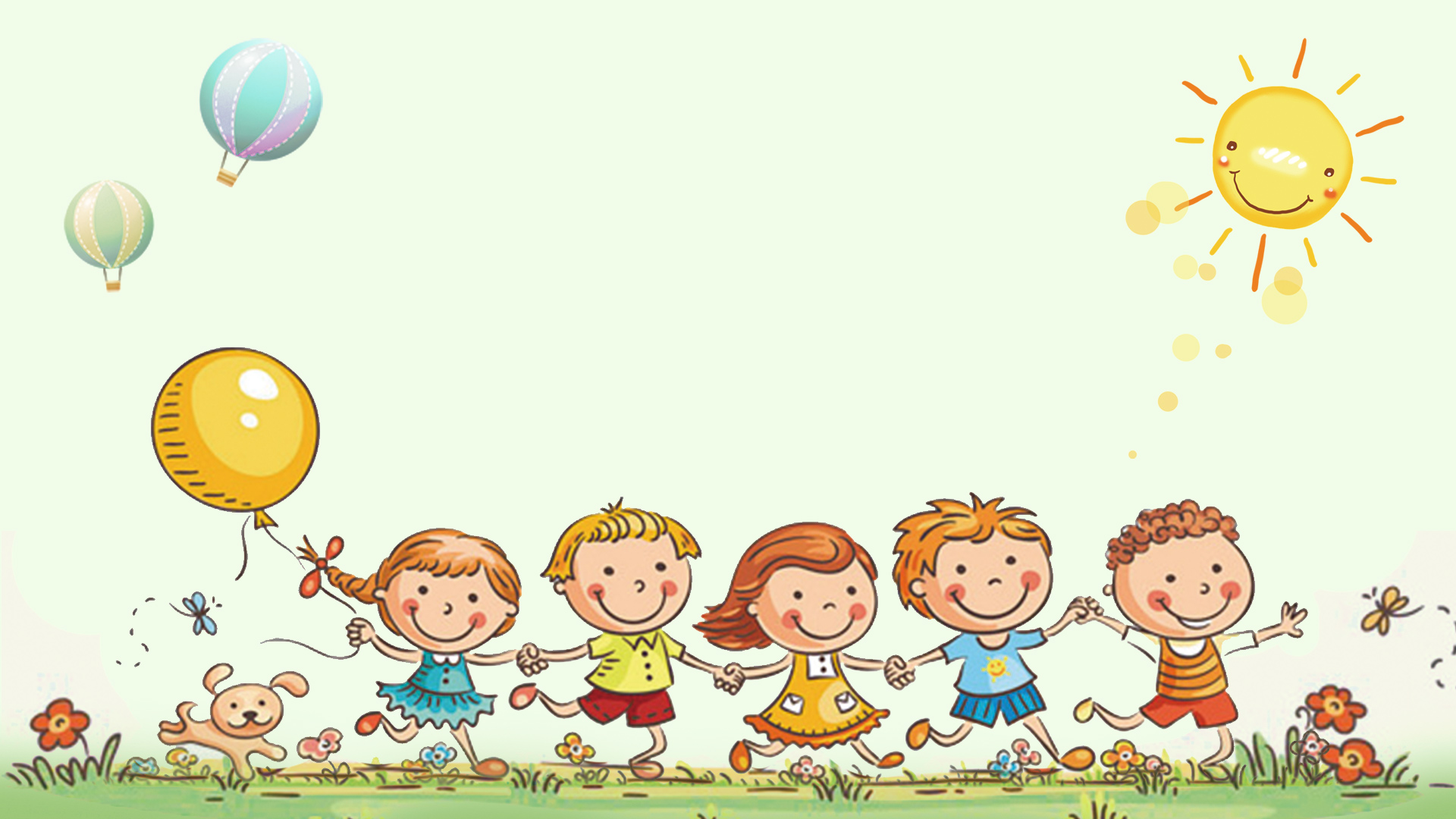 Hoạt động trải nghiệm lớp 2
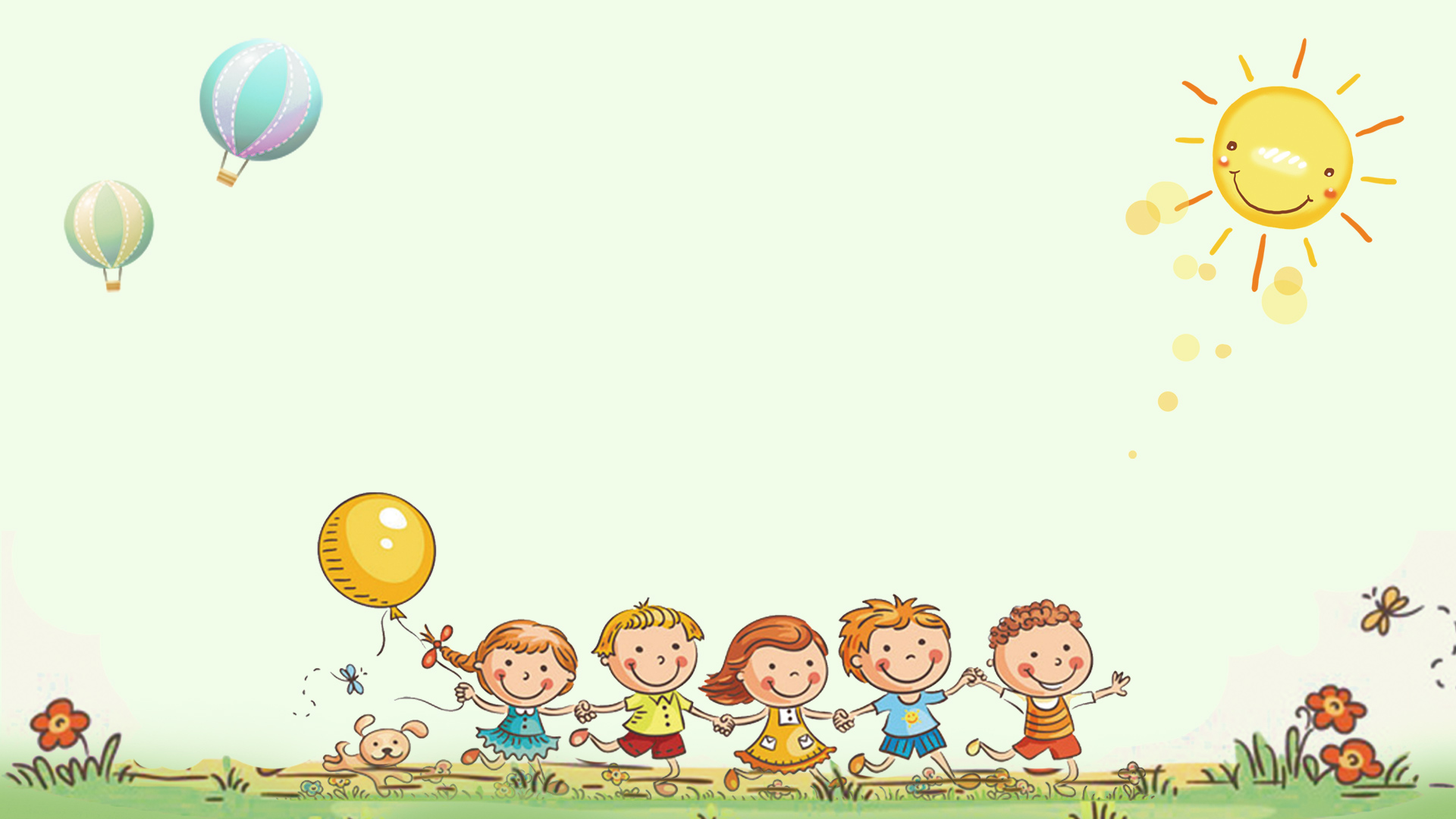 Khởi động
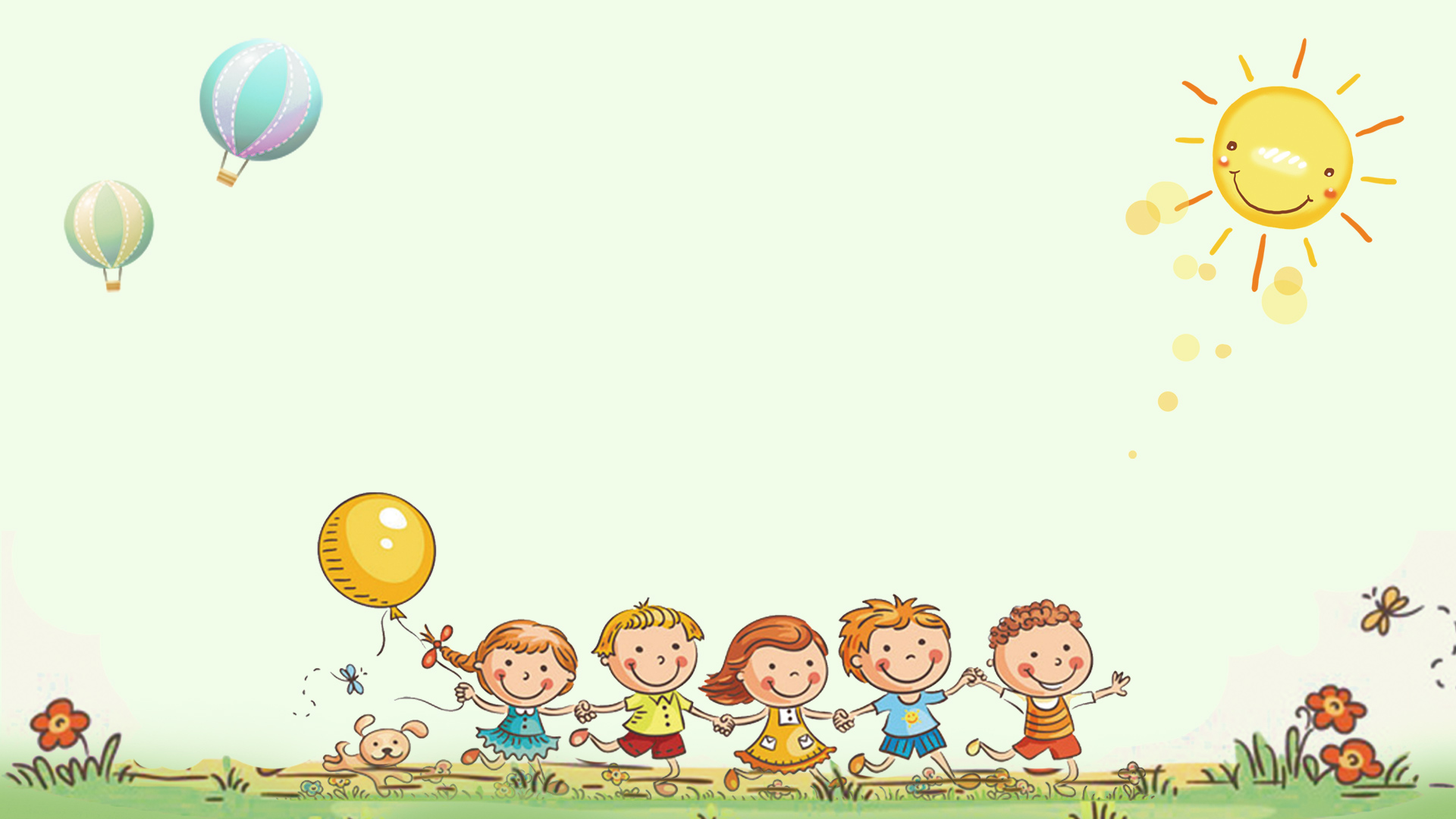 Tuần 23
Xây dựng Trường xanh-lớp sạch
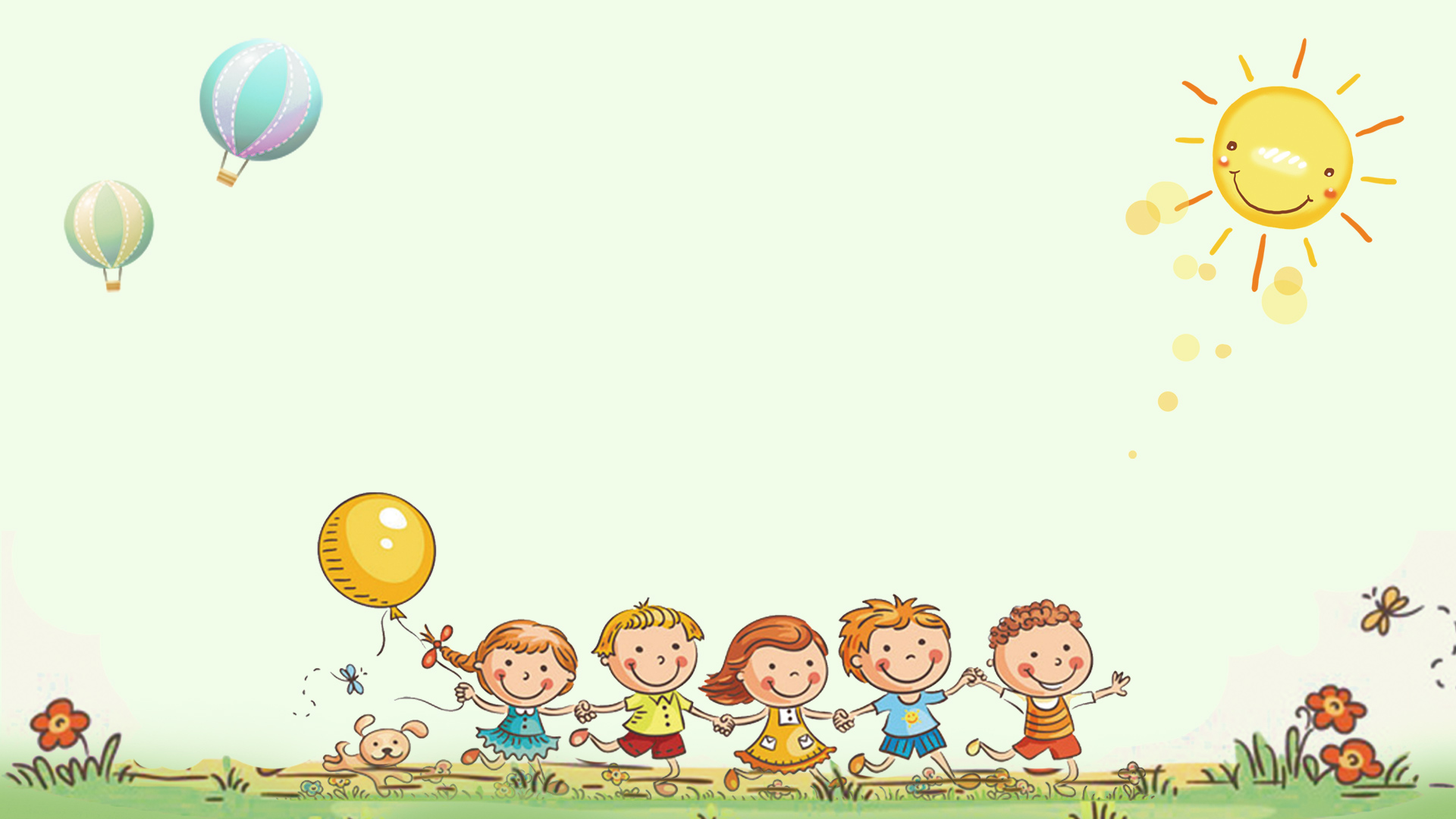 Xây dựng kế hoạch Trường xanh-lớp sạch
Tiết 2
Xây dựng kế hoạch giữ gìn vệ sinh môi trường ở nhà trường theo những gợi ý:
Xây dựng kế hoạch Trường xanh-lớp sạch
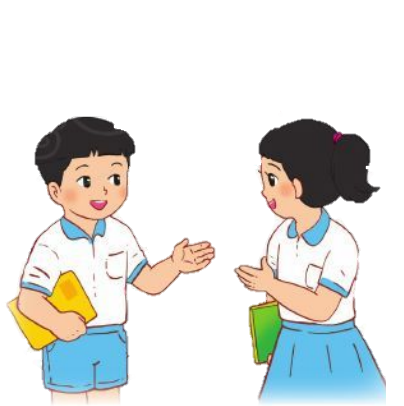 Bạn sẽ làm gì để giữ gìn vệ sinh nhà trường?
Thảo luận nhóm 6. Các nhóm sẽ thảo luận để xây dựng kế hoạch giữ gìn vệ sinh môi trường ở nhà trường.
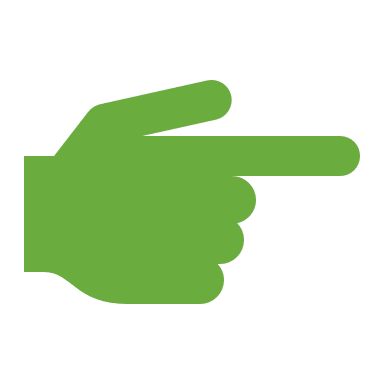 Gợi ý:
+ Khu vực nhóm chọn để làm vệ sinh
+ Những công việc cụ thể sẽ làm
+ Phân công công việc cho từng thành viên
+ Dụng cụ cần chuẩn bị
+ Thời gian thực hiện
+ Mong muốn kết quả đạt được
Xây dựng Trường xanh-lớp sạch
Xây dựng kế hoạch giữ gìn vệ sinh môi trường ở nhà trường theo những gợi ý:
Các khu vực trong trường là những nơi rất gần gũi với chúng ta hằng ngày. Chúng ta cần có ý thức giữ gìn vệ sinh trường, lớp xanh, sạch, đẹp. Những việc làm chúng ta nên thường xuyên thực hiện để giữ vệ sinh trường lóp là: vứt rác đúng nơi quy định, phân loại rác, quét dọn lớp học, quét dọn các khu vực ngoài hành lang,...
Kết luận
Kết luận
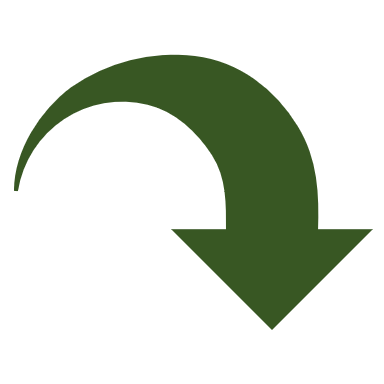 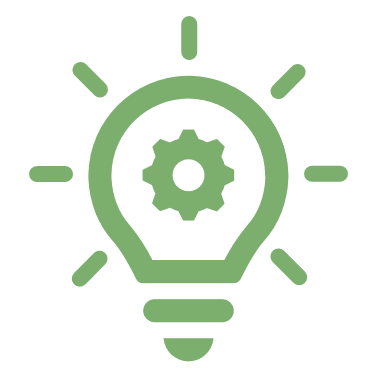 Chúng ta cần có ý thức giữ gìn vệ sinh trường, lớp xanh, sạch, đẹp. Những việc làm chúng ta nên thường xuyên thực hiện để giữ vệ sinh trường lóp là: vứt rác đúng nơi quy định, phân loại rác, quét dọn lớp học, quét dọn các khu vực ngoài hành lang,... Trường học xanh , sạch đẹp sẽ tạo ra một môi trường học tập, sinh hoạt và vui chơi, an toàn, thú vị, hấp dẫn đối với chúng ta, giúp chúng ta càng thêm yêu quý trường lớp , thầy cô, bạn bè.
Củng cố
-Hôm nay, chúng ta học bài gì?
-Trường lớp xanh, sạch, đẹp có lợi ích gì?
Củng
cố
Dặn
dò
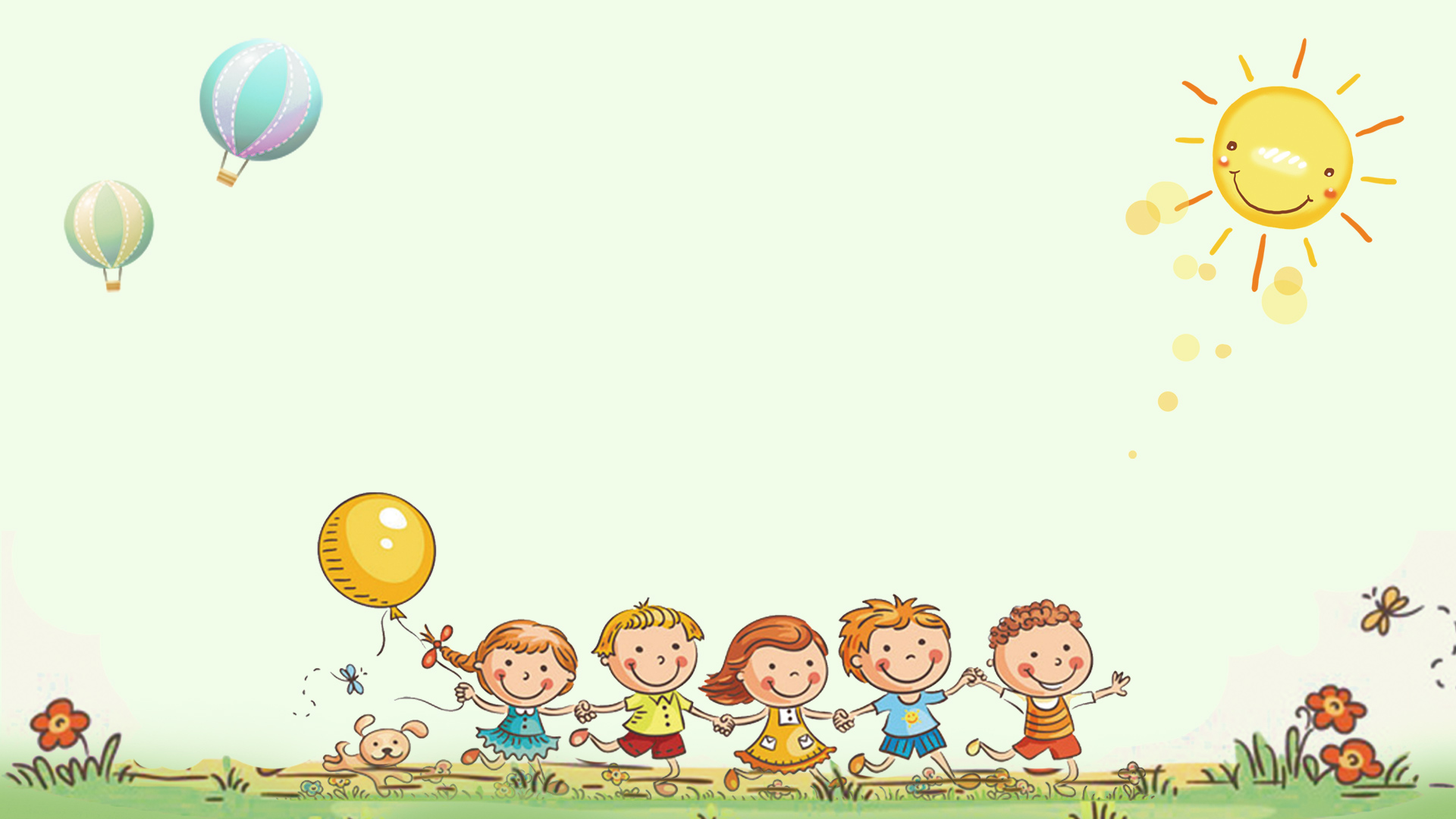 Xin chào
Hẹn gặp lại